ОСОБЕННОСТИ ПЕРЕЖИВАНИЕ ДЕТСКОГО ГОРЯ. ОСНОВНЫЕ ЭТАПЫ
Педагог-психолог
 Дедюхина Надежда Владимировна
СТАДИИ ДЕТСКОГО ГОРЯ
1. Шок и оцепенение.
2. Отрицание.
3. Стадия поиска.
4. Гнев.
5. Вина.
6. Страдания.
7. Реорганизация.
8. Завершение.
Особенности переживания детского горя
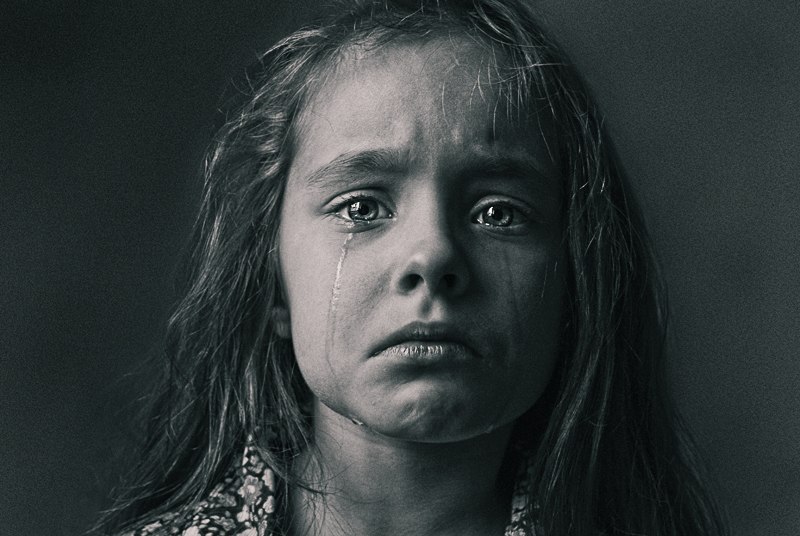 отсроченность
скрытость
 неожиданность
 неравномерность
чувство вины 

.
Типичные проявления
Детское внешне выражаемое горе обычно довольно интенсивно, но непродолжительно
Интерес к ситуации как к чему-то новому, необычному порождает множество самых невероятных вопросов
Многие дети демонстрируют изменения в поведении: становятся непослушными, агрессивными или рассеянными
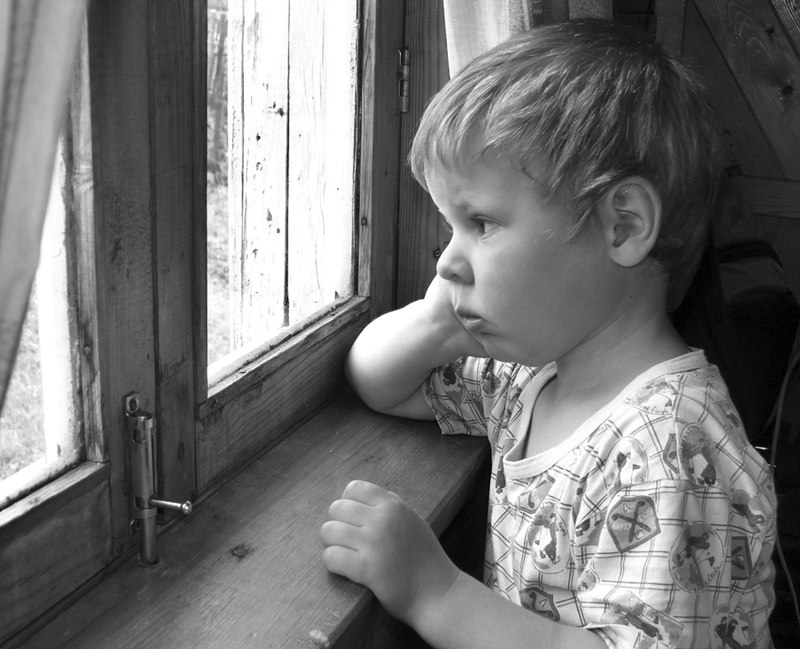 Тревожные симптомы
резкое снижение школьной успеваемости, 
упорное непослушание или агрессия 
частые и необъяснимые вспышки гнева, падения настроения;
 деструктивные способы выражения гнева;
стойкая тревога или фобии, частые приступы паники; продолжительный страх оставаться одному;
постоянные ночные кошмары, выраженные трудности засыпания и другие расстройства сна;
гиперактивность, непоседливость (если раньше этого не было);
 поведение, свойственное намного более младшему возрасту, в течение длительного периода;
множественные жалобы на физические недуги; несчастные случаи, лежание ничком (как самонаказание или способ привлечь внимание);
употребление алкоголя или наркотиков;
воровство, половая распущенность, вандализм, противоправное поведение;
избегание разговоров и даже упоминаний об умершем или о смерти;
чрезмерная имитация умершего, появление устойчивых симптомов его заболевания;
повторяющиеся высказывания о желании соединиться с умершим;
затянувшаяся депрессия.
Факторы, влияющие на тяжесть переживания утраты
Степень родства
Привязанность
Роль, которую занимал умерший или ушедший близкий
Наличие близких отношений с другими взрослыми
Обстоятельства трагедии
Мировоззрение близких
Возраст
Уровень психического развития
Наличие и характер собственного опыта столкновения со смертью 
Помощь взрослых
Профилактика ПТСР
Грамотное поведение близких взрослых
Удовлетворение базовых потребностей в безопасности
Создание возможности формирования или укрепления привязанности с другим взрослым
Помощь специалистов
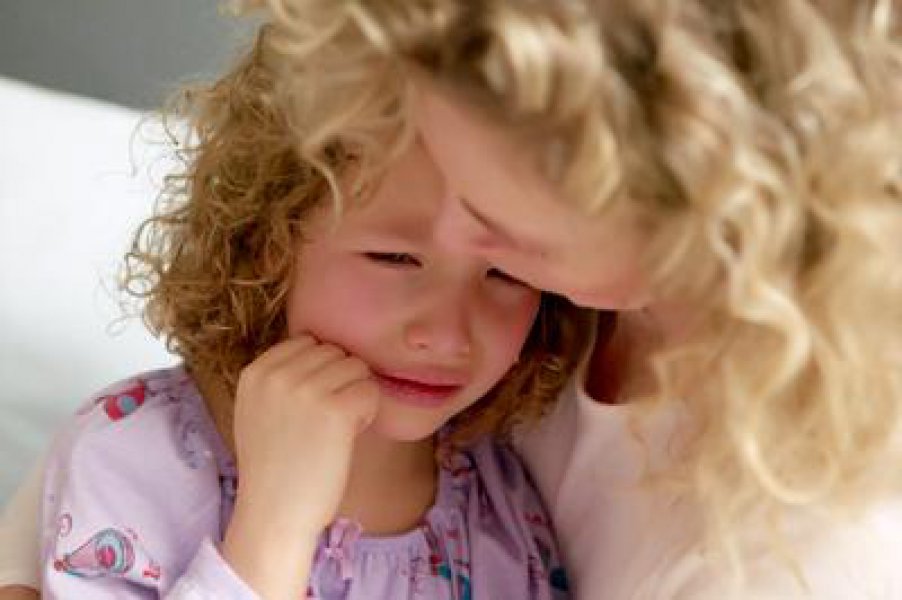 Помощь специалистов
Консультирование взрослых из близкого окружения
Оказание психологической поддержки значимым для ребенка взрослым
Помощь в проживании эмоций ребенку с помощью: 
- арттерапии
- анималотерапии
- сказкотерапии
- игровой терапии
- символдрамы
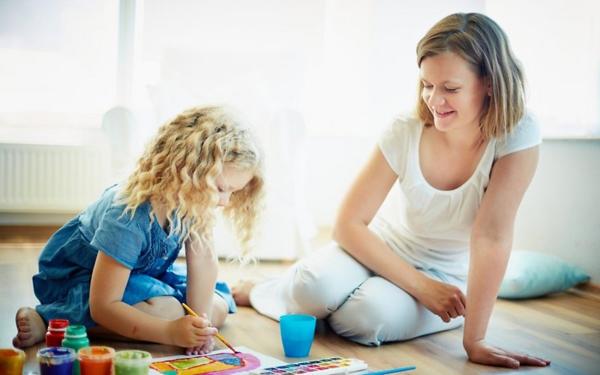 Памятка для родителейразработана АНО «Азбука семьи»
В любой травмирующей ситуации «кислородную маску наденьте сначала на себя, а потом на ребенка»
Давайте ребенку тактильный контакт по его потребностям
Не замалчивайте тяжелую ситуацию, словно ее не было в жизни
Принимайте любые, даже самые негативные, чувства ребенка
Слушайте ребенка активно, поощряйте его высказывания
Говорите о собственных чувствах и переживаниях, учитывая возраст и состояние ребенка
Используйте игры и сказки для проработки негативных эмоций ребенка